Digitální technologie vyhodnocování techniky a výkonu
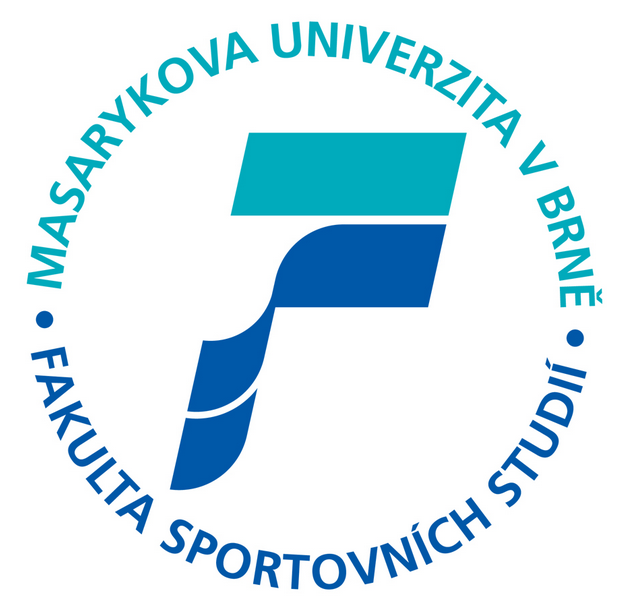 Michal Hovorka, Jiří Rossi
Obsah
K čemu slouží
Počítačové programy
Mobilní aplikace
DataVolley
Digitální technologie ve sportu
Počítačové programy, mobilní aplikace
Pomáhají při vyhodnocování i vedení tréninku
Složení těla
Tělesná zátěž
Uražená vzdálenost
Rozbor techniky na videu
Počítačové programy
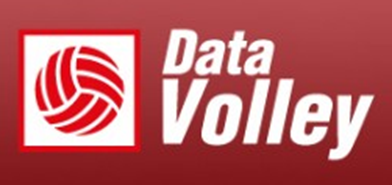 DataVolley
Motion capture   www.youtube.com/watch?v=e-9W6bbKHqo
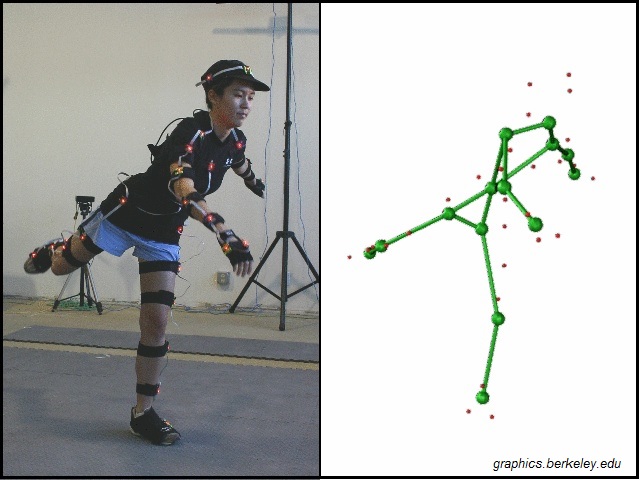 Princip motion capture
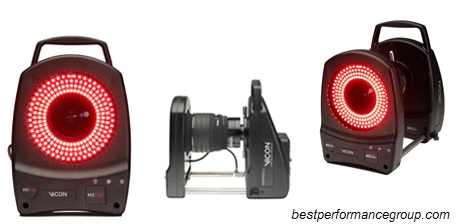 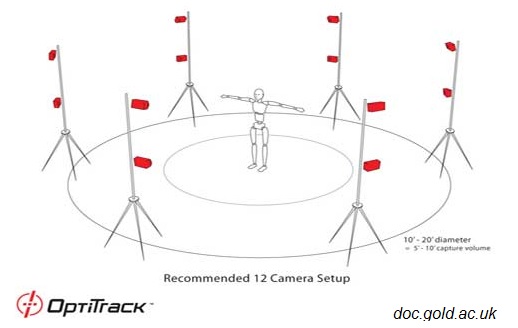 Další využití
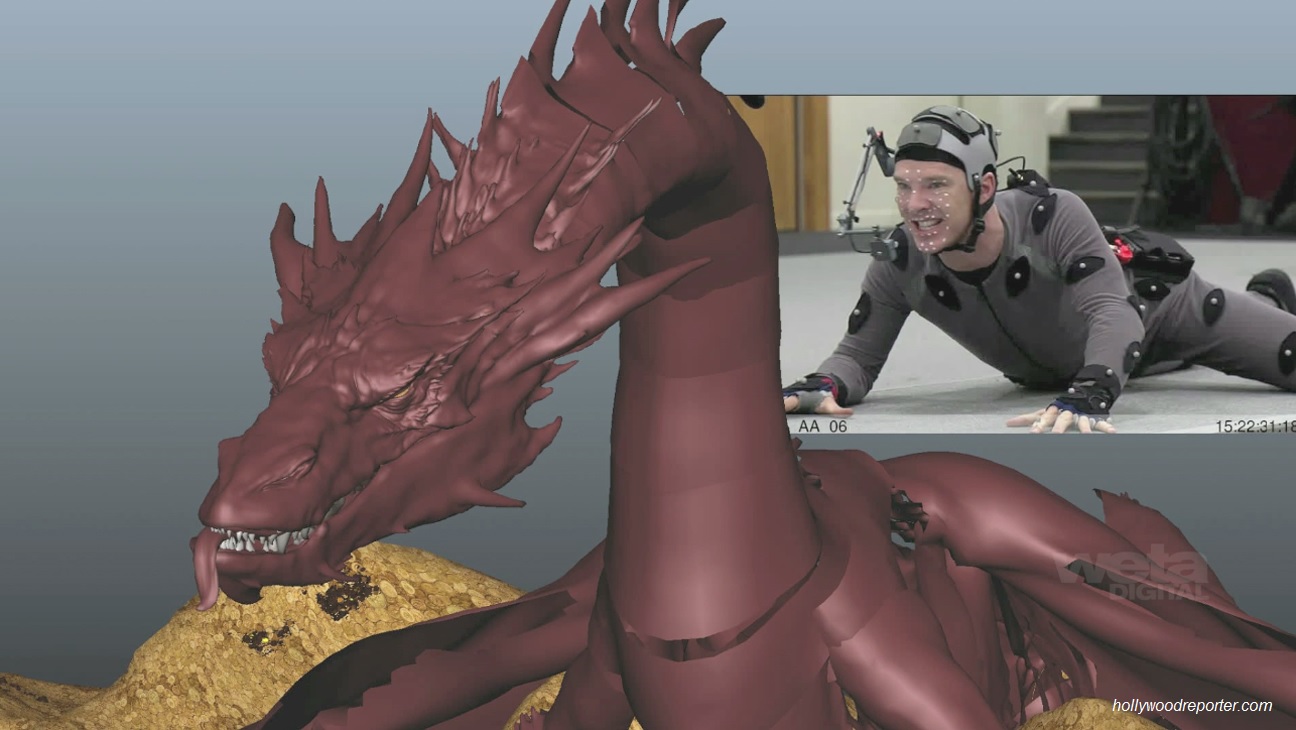 Mobilní aplikace
Ubersense (Hudl Technique)

Coach´s eye

Dartfish express
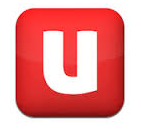 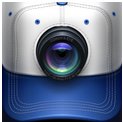 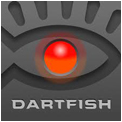 Jak fungují
Potřebujeme:
Mobilní zařízení (iOS 7, Android, Windows 8 / 10)
Zaregistrovat se na oficiální stránce
Nainstalovat software
Natočit video
Stáhnout video
Importovat do mobilního zařízení

Používat
Funkce
Vesměs stejné funkce
Aplikace se liší
Vzhledem
Umístěním ovládacích prvků
Sdílením videí
Komunitou uživatelů (profesionální videa)

Cenou
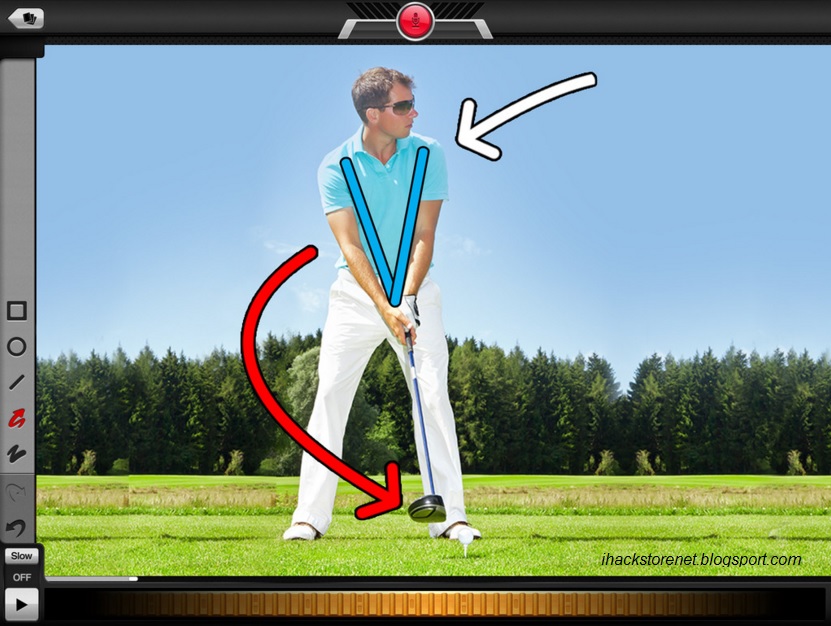 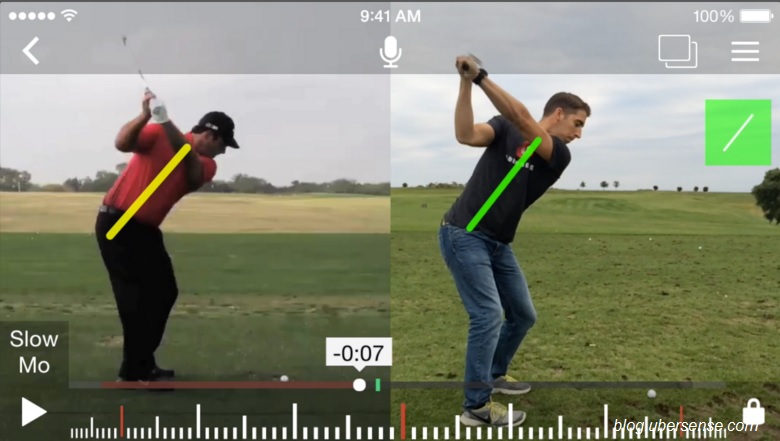 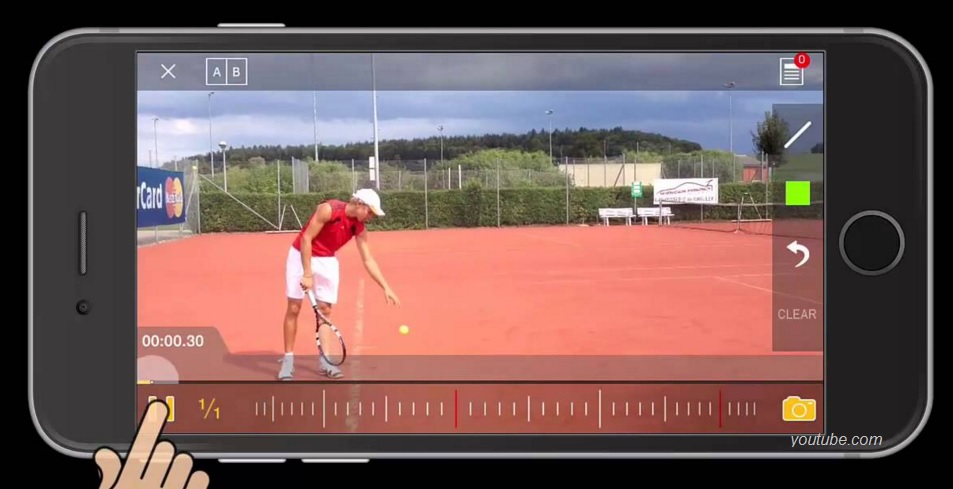 Funkce – ovládání a sdílení videí
Základní funkce videa: www.youtube.com/watch?v=bqBeoRW7YlY
Analýza videa: www.youtube.com/watch?v=yGE4jp4HyCU
Porovnávání videí: www.youtube.com/watch?v=qYJfKb3uUSs
Sdílení: www.youtube.com/watch?v=cx3no4-dL80
Porovnání aplikací
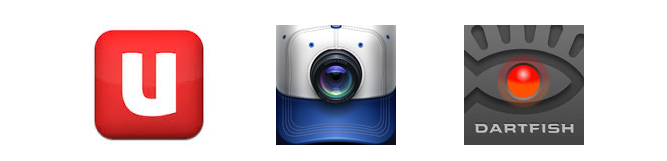 Cena                                   zdarma                     5 $                         7 $
Přístroje                                                         iOS 7, A, W 8                   iOS 7, A, W 8 / 10               iOS 7, A, W 8
Návody                                                             výborné                výborné                 horší
Přehrávání                                                   30 / 60 fps    30 / 60 fps, SD / HD        vše
Pohyblivá analýza                             ano                        ano                        ne
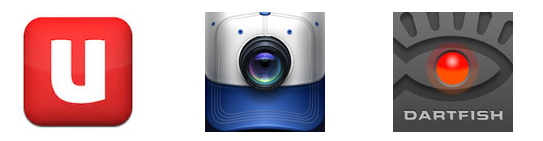 Posunování                                   dobré                             lepší                            nejlepší            
Zpomalení                                    3 rychlosti                     1 rychlost                    2 rychlosti
Kreslení                                                 dobré                             lepší                              lepší
2 videa                                              ano, i překryv                     ano                                 ano
Poznámky hlas                          ano                                ano                                 ano
Poznámky psané                    ne                                 ano                                 ano
Sdílení
Soukromé / veřejné
Tvorba týmů / sdílení v Ubersense komunitě
Elite verze za 30 $ / rok

Všechna videa veřejná – vyvěšena na hlavní stránce
Privátní prostor 50 videí za 5 $
VIP verze za 150 $ / rok

Všechna sdílená videa musí být uložena na hlavní stránce
Zdarma prostor pro 20 videí
My Dartfish TV za 250 $ / rok
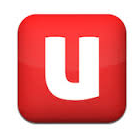 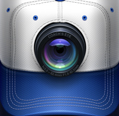 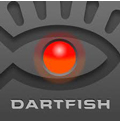 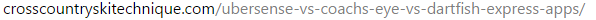 Základní formy využití technologie
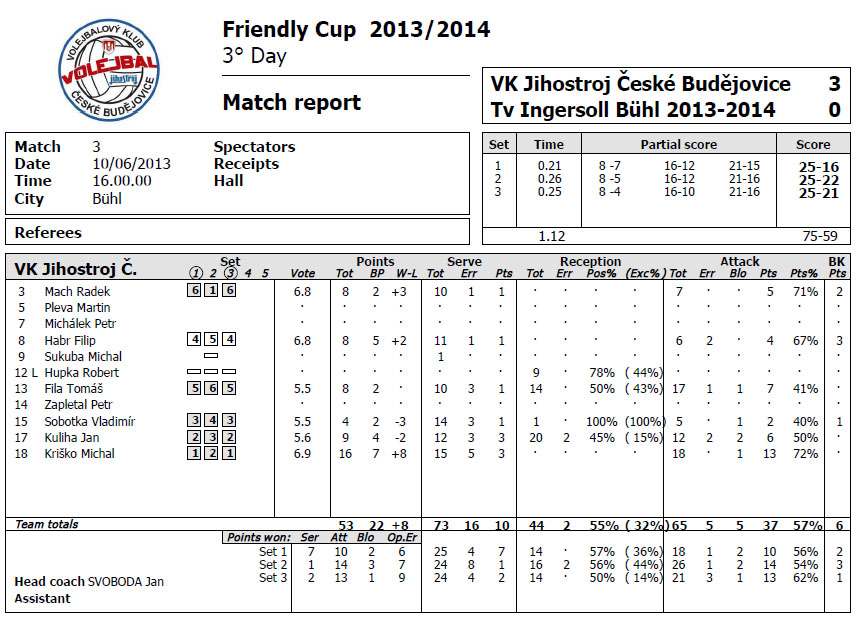 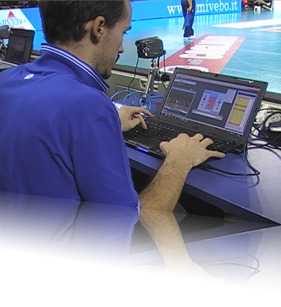 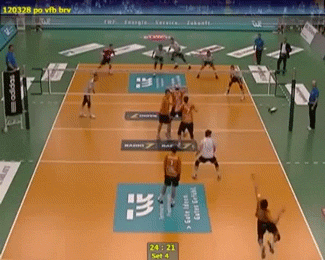 Statistika
Video 
Kombinace – DataVolley
DataVolley
Počítačový program určený pro volejbal a beachvolejbal
Pochází od firmy dataproject, která se zaobírá programy pro statistiku i pro jiné sporty (házená, basketbal, futsal, tenis a vodní pólo)
Ve volejbale je nejvyužívanější a nejdokonalejší (používá se na celým světě)
V ČR a SR je dokonce povinný v extraligách (není moc objektívní)
Využívání programu i v průběhu zápasu
Youtube
video
DataVolley
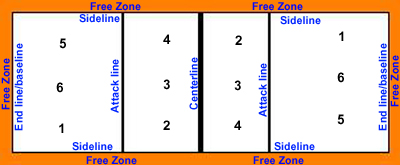 Mobilní aplikace – jen pro iOS a jen na prohlížení
Cena – 799 eur
Zdroje
http://crosscountryskitechnique.com/ubersense-vs-coachs-eye-vs-dartfish-express-apps/
http://get.hudl.com/products/technique/
https://www.coachseye.com/
https://www.techsmith.com/coachs-eye.html
http://www.dartfish.com/
http://www.dartfish.tv/
http://www.engadget.com/2014/07/14/motion-capture-explainer/
https://cs.wikipedia.org/wiki/Motion_capture
http://www.dataproject.com/Products/EN/en/Volleyball/DataVolley4
http://www.cvf.cz/?rubrika=319
Děkujeme za pozornost